«Удовлетворённость родителей, детей и педагогов услугами дополнительного образования»
Мониторинг качества предоставления услуг отделения дополнительного образования детей образовательного учреждения ГБОУ школы №338
Провела и обработала результаты педагог-психолог Морозова М.А
Целью:  мониторинга является изучение степени удовлетворённости учащихся, родителей и педагогов услугами ОДОД.          

Объект: данного исследования  учащиеся, родители и педагоги ГБОУ школы №338.
Задачи: исследовать показатель удовлетворённости родителей, детей и педагогов услугами ОДОД
Возрастание и дифференциация
образовательных запросов
Значимость
  услуг дополнительного образования
Необходимость выработки
социально-педагогического
подхода к оценке
уровня востребования
Актуальность исследования обусловлена
Методы диагностического исследования
1)«Методика изучения удовлетворённости учащихся», разработанная А.Андреевым
2) Проективный тест личностных отношений, социальных эмоций и ценностных ориентаций “Домики”, для диагностического исследования  учащихся 
3)Изучение познавательной активности учащихся, автором опросника является А.А. Горчинская 
4)Анкета «Ваше мнение» составленная И.Л. Забуслаевой для диагностического исследования  родителей и педагогов
5)«Методика изучения удовлетворённости педагогов в образовательном учреждении» разработанная Е.Н.Степновым.
Направления деятельности ОДОД
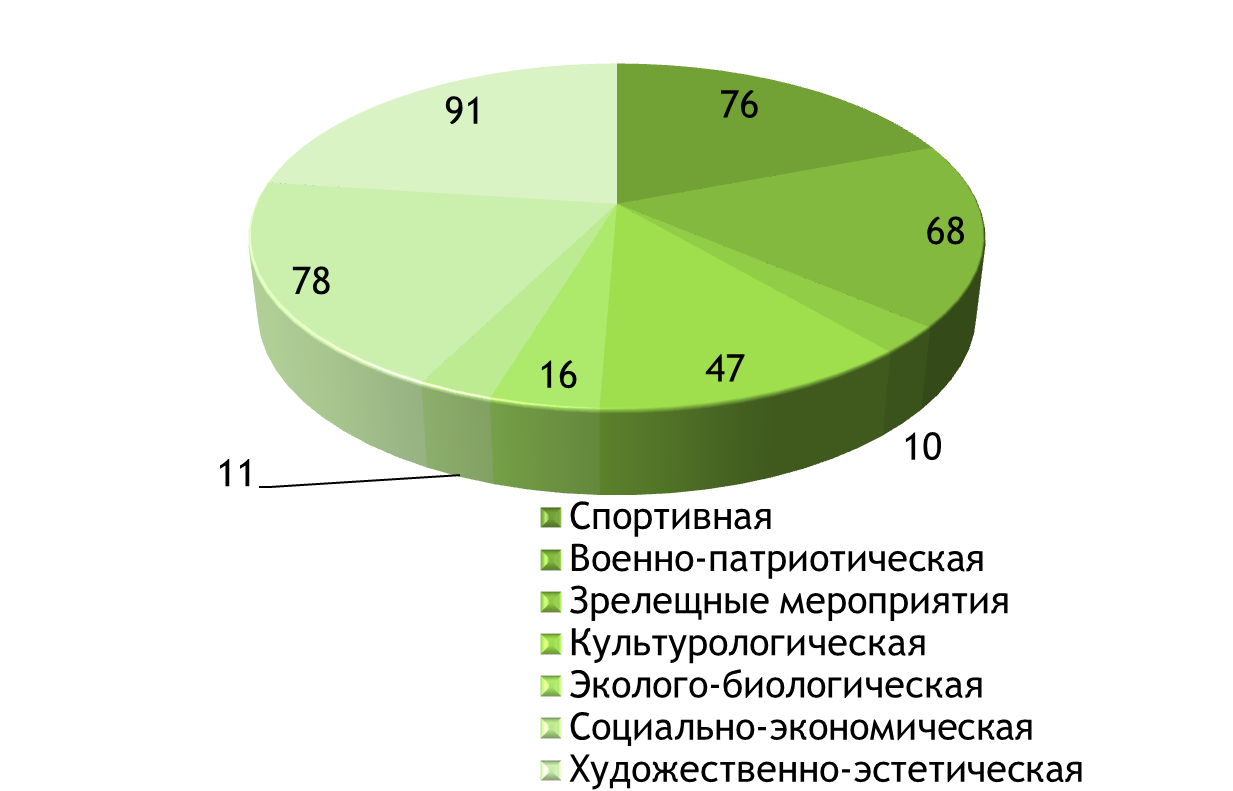 По результатам мониторинга было охвачено:
 312 из 450 учащихся, обучающихся в нашей школе
 15 из 24 педагогов, со стажем работы в системе образования 
135 родителей детей посещавших занятия ОДОД..
Сравнительная диаграмма количества детей, посещавших занятия ОДОД
Сравнительное распределение числа 
учащихся по возрасту
Учащиеся – победители, призёры соревнований и конкурсов разного уровня
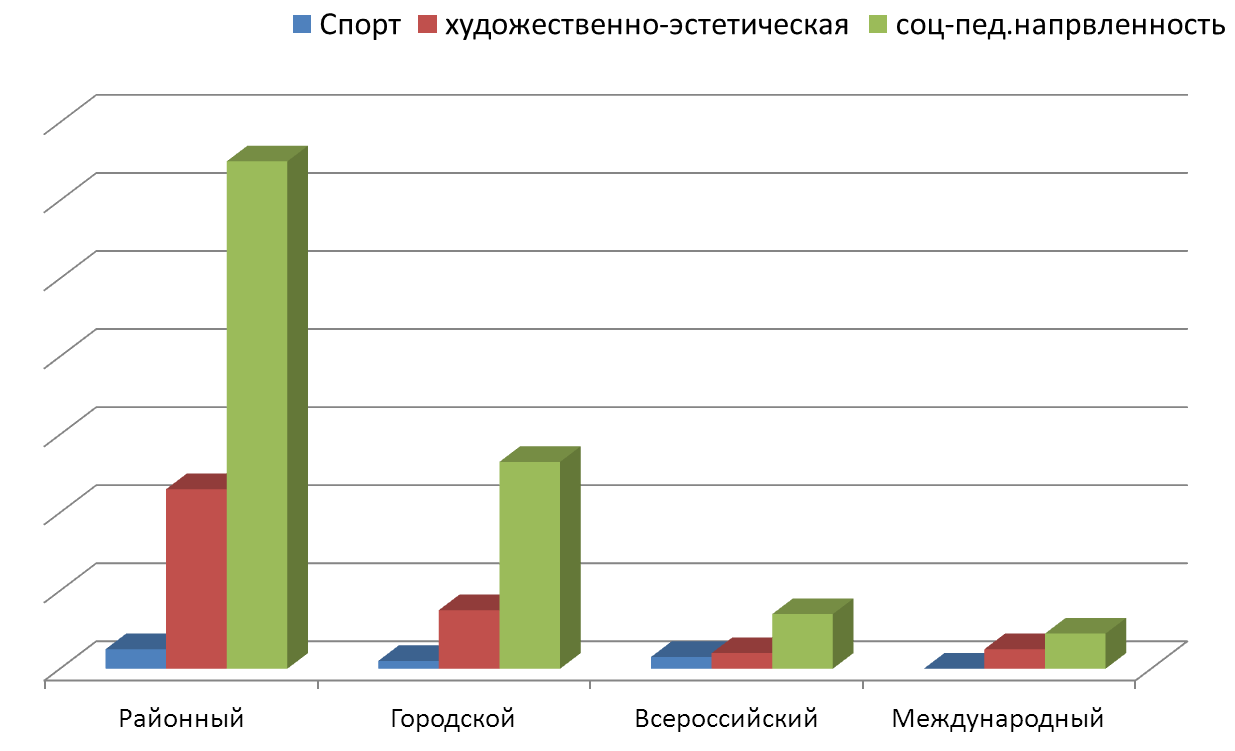 Количество педагогов, прошедших курсы повышения квалификации и планирующих пройти
Работа с родителями в ОДОД
Количественные параметры выборки опроса с учетом возраста учащихся
Родители, указавшие, что их дети посещают программы дополнительного образования соответствующей направленности (%)
* Здесь и далее суммарный процент ответов на вопросы, предусматривающие возможность выбора нескольких вариантов может превышать 100%
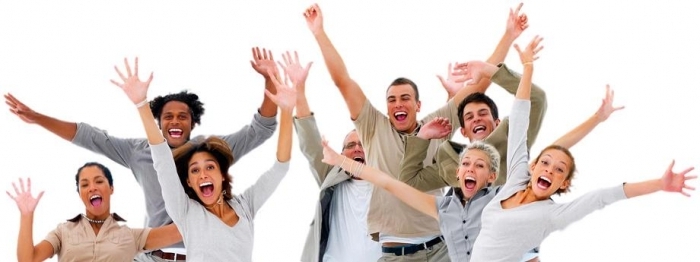 Причины выбора родителями отделения дополнительного образования (%)
Ответы родителей об уровне интереса ребенка к программе дополнительного образования (%)
Данные диагностики, полученные в ходе исследования удовлетворённости учащихся
Данные диагностики, полученные в ходе исследования удовлетворённости родителей
Данные диагностики, полученные в ходе исследования удовлетворённости педагогов
Данные диагностики, полученные в ходе исследования удовлетворённости педагогов
Влияние возраста ребенка на уровень интереса к программам дополнительного образования (%)
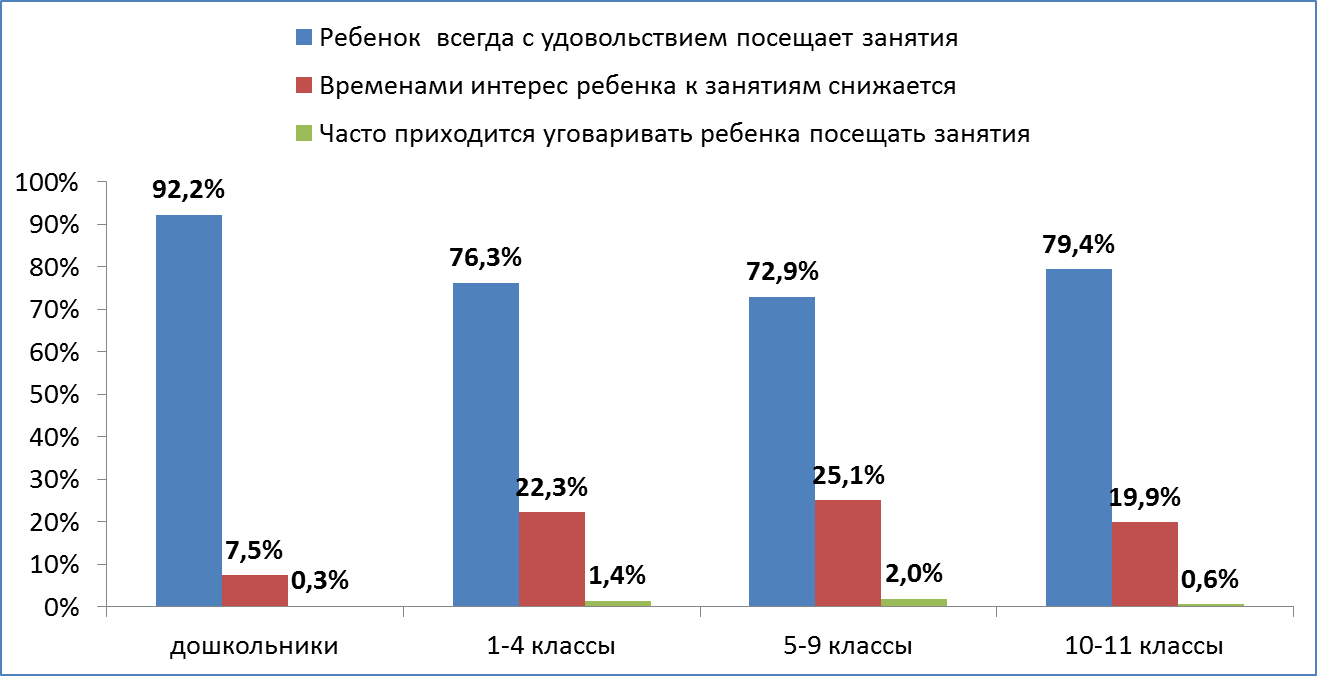 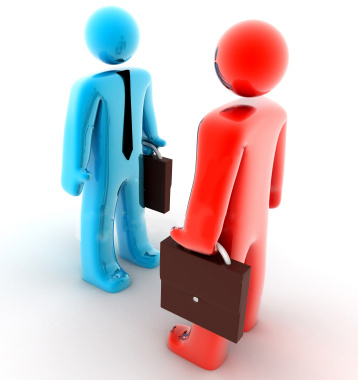 Мнения родителей о влиянии программ дополнительного образования различной направленности на школьную успеваемость ребенка (%)
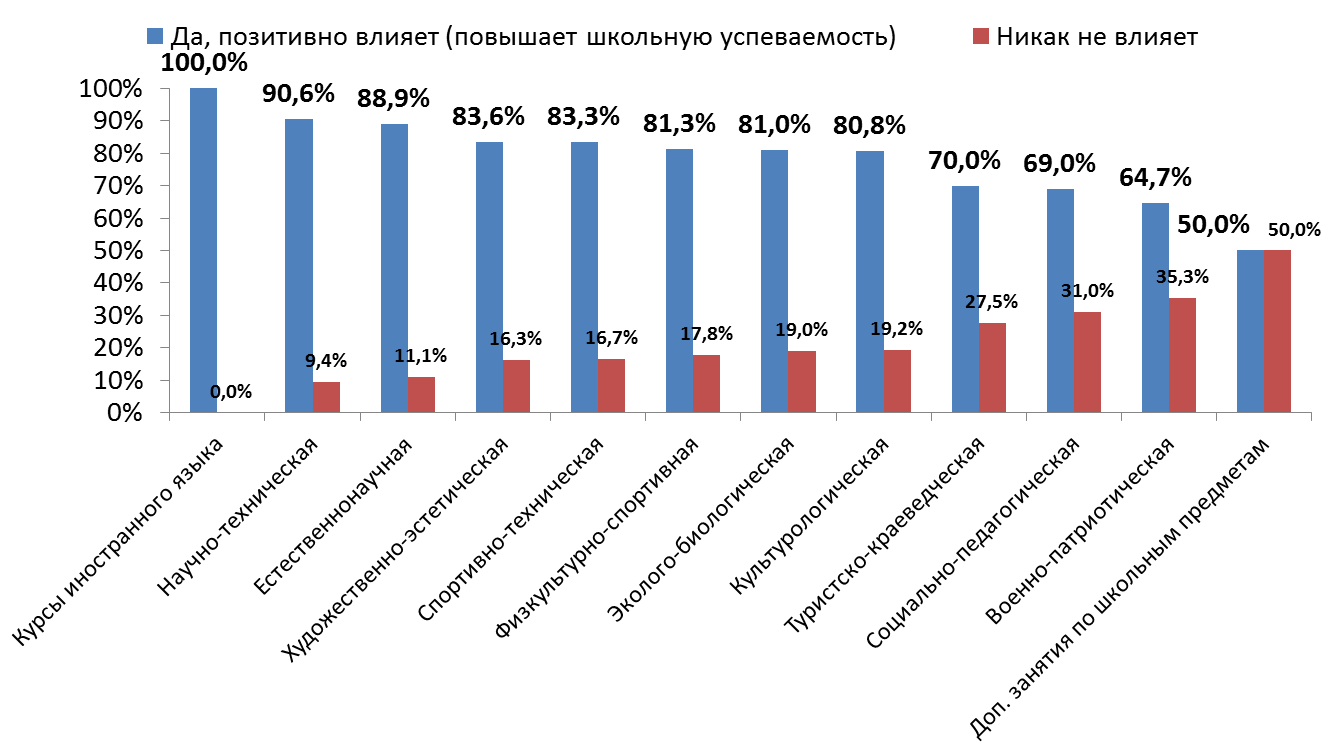 Оценка родителями уровня учебной нагрузки на ребенка в связи с освоением им программ дополнительного образования (%)
Ответы родителей, чьи дети вовлечены в программы дополнительного образования различной направленности (%)
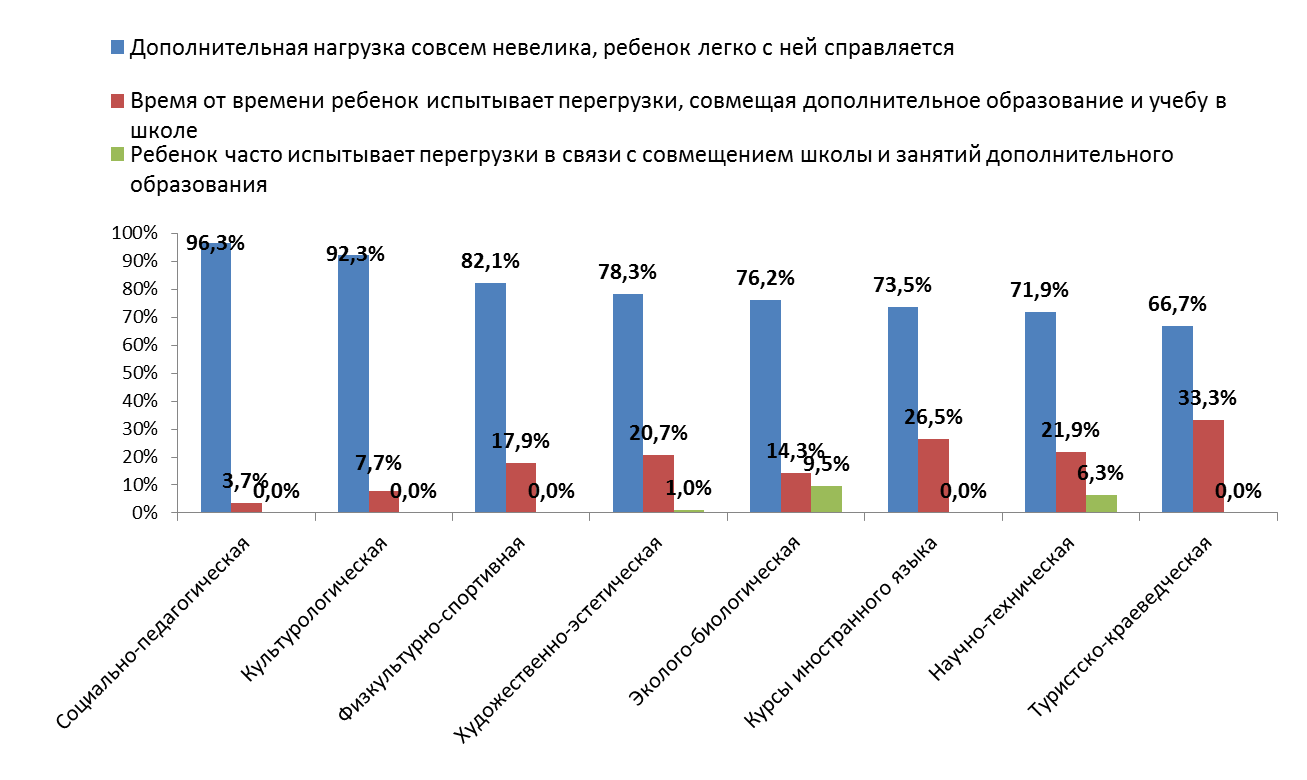 Ответы родителей о влиянии программ дополнительного образования на развитие личности ребенка (%)
Мнения родителей об эффективности программ дополнительного образования в зависимости от возраста ребенка (%)
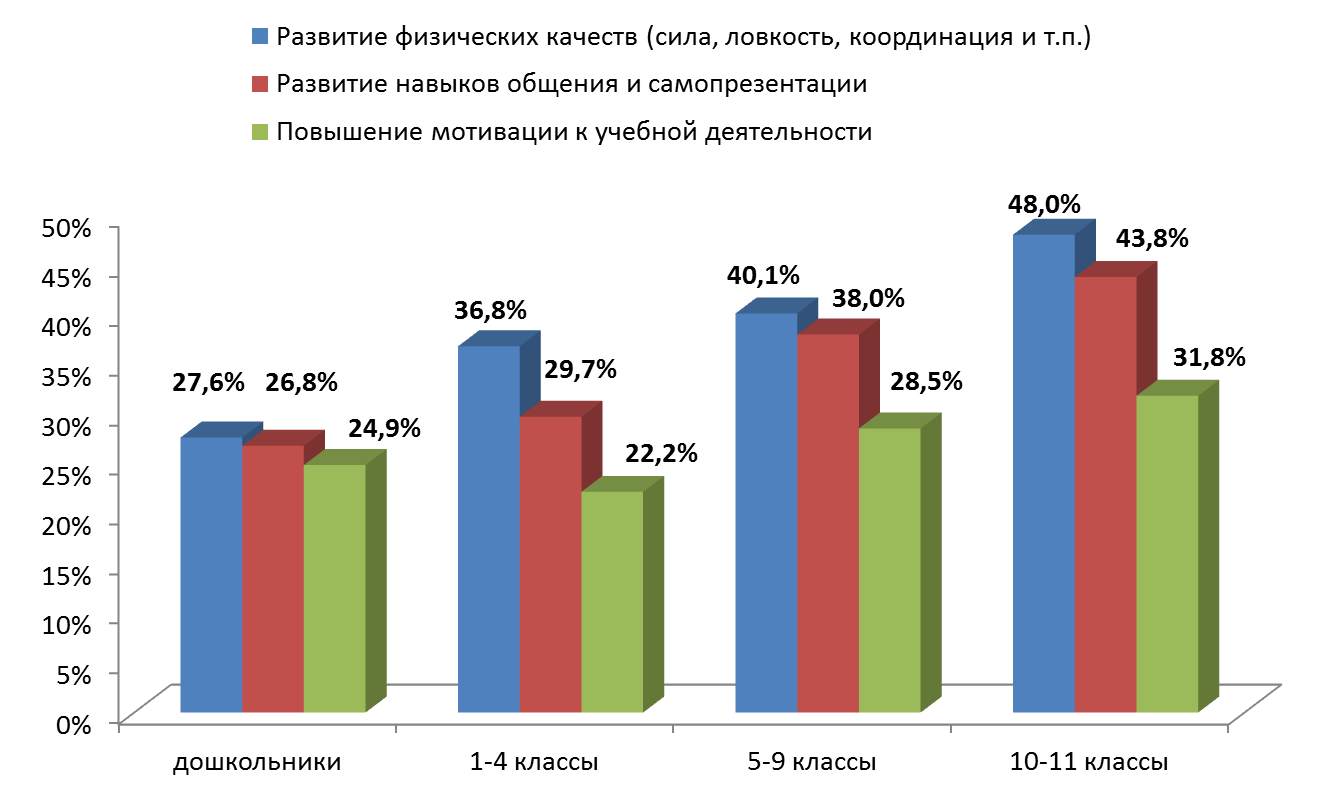 Мнения родителей об эффективности программ дополнительного образования различной направленности (%)
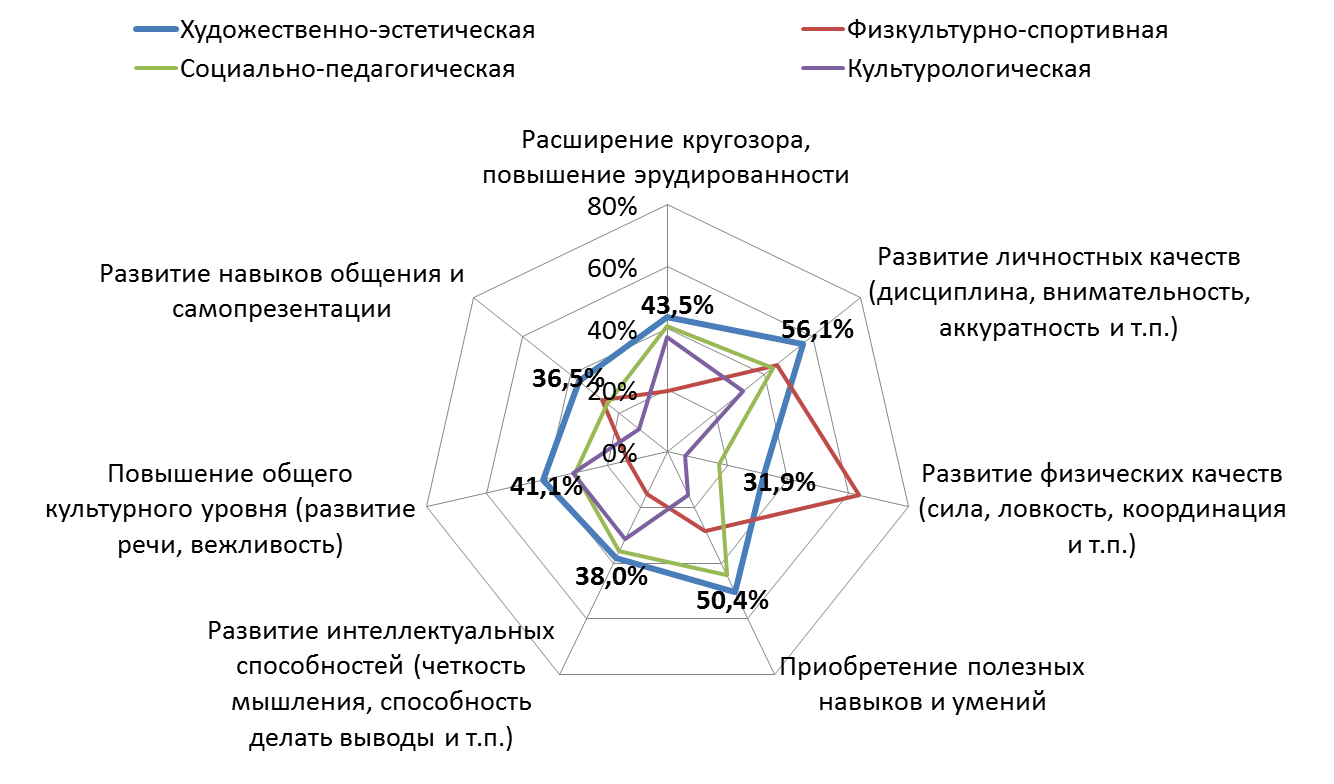 Источники информации об отделении дополнительного образования (%)
Ответы родителей, чьи дети посещают программы дополнительного образования различных направленностей (%)
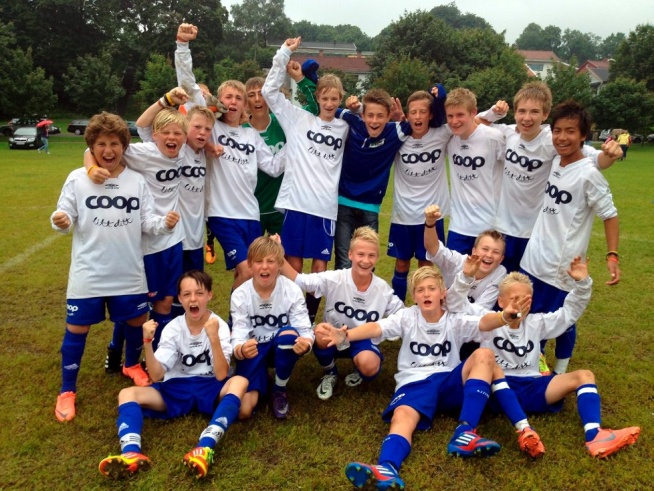 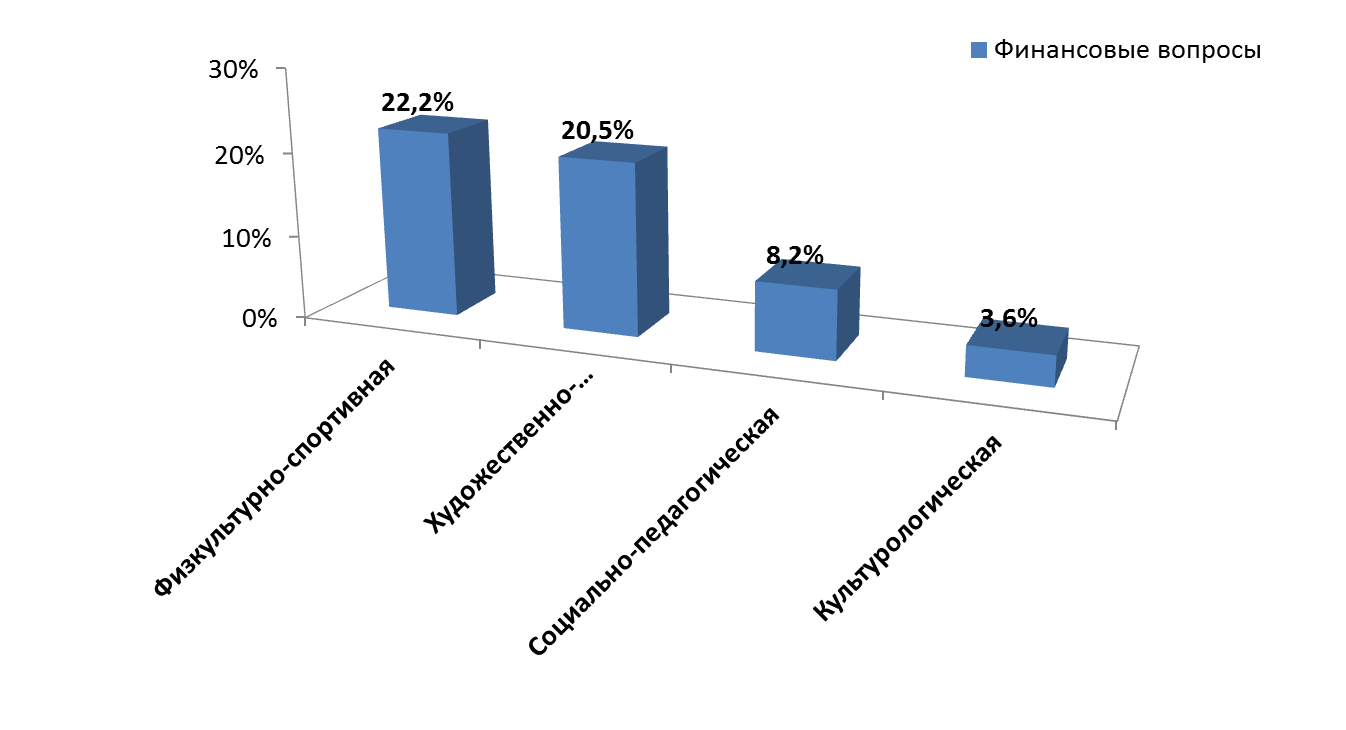 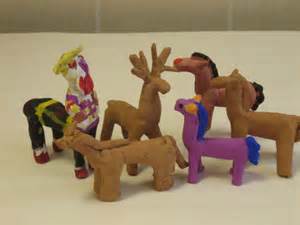 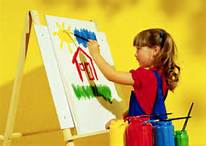 Удовлетворённость педагогов  повышением заработной платы в сравнении с прошлым годом
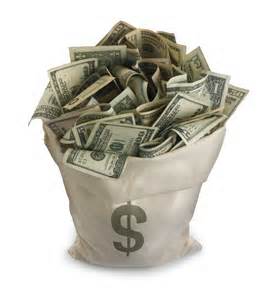 Условия, при выполнении которых, можно повысить уровень показателя удовлетворённости всех участников отделения дополнительного образования в зависимости направленности программы (%)
Оценка условий и организации учебного процесса (ср. балл)
Оценка удовлетворённости родителей условиями и организацией учебного процесса (средний балл)
Причины, вызывающие у родителей желание сменить программу и/или учреждение дополнительного образования ребенка (%)
Основные выводы по результатам проведенного исследования:
 разнообразие программ дополнительного образования, безусловно, позволяет удовлетворять различные образовательные запросыродителей и их детей, и даёт возможность профессионально развиваться педагогам ОДОД;
наиболее массовыми и популярными программами дополнительного образования являются программы художественно-эстетической, физкультурно-спортивной и социально-педагогической направленности;
основными причинами выбора родителями образовательного учреждения и программы дополнительного образования ребенка являются достоинства педагогов и качество педагогической работы в учреждении;
наиболее оправданной и перспективной стратегией информирования родителей о дополнительном образовании является интернет-коммуникация, индивидуальные консультации и беседы;
отмечается высокий уровень осведомленности родителей о наличии в школе отделения дополнительного образования
удовлетворённость родителей бесплатностью обучения их детей в отделении дополнительного образования на высоком уровне;
родители очень высоко оценивают условия и качество организации учебного процесса в отделении дополнительного образования, которые посещают их дети.
Представленные в настоящем отчёте данные позволяют дать объективную оценку состоянию отделения дополнительного образования детей.
 	Определить проблемы и «болевые точки» отделения дополнительного образования, а также наметить перспективы развития ОДОД. Следует отметить, что полученные в ходе исследования данные показали, что все  удовлетворены услугами, предоставленными в ОДОД. Это значит, что их дети, их родители и педагоги удовлетворены услугами ОДОД, и деятельность,  проводимая в ОДОД вполне устраивает всех участников образовательного процесса.
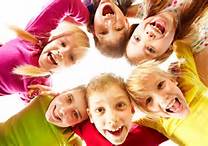